REGION 5
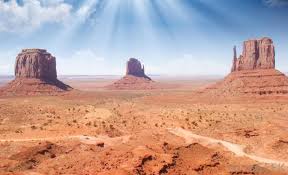 Region 5
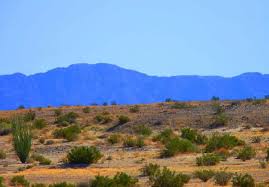 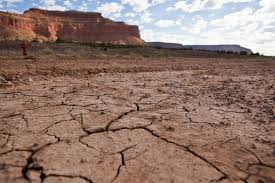 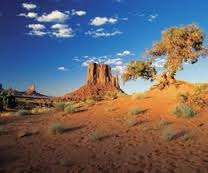 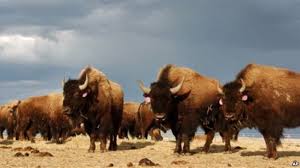 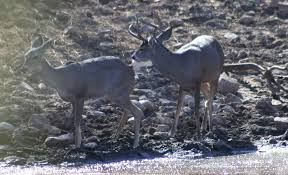 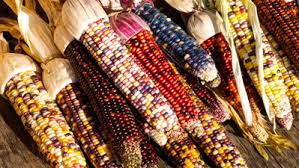 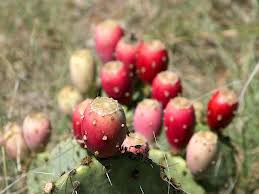 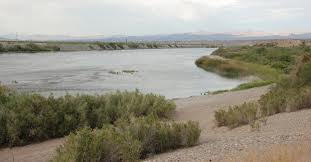